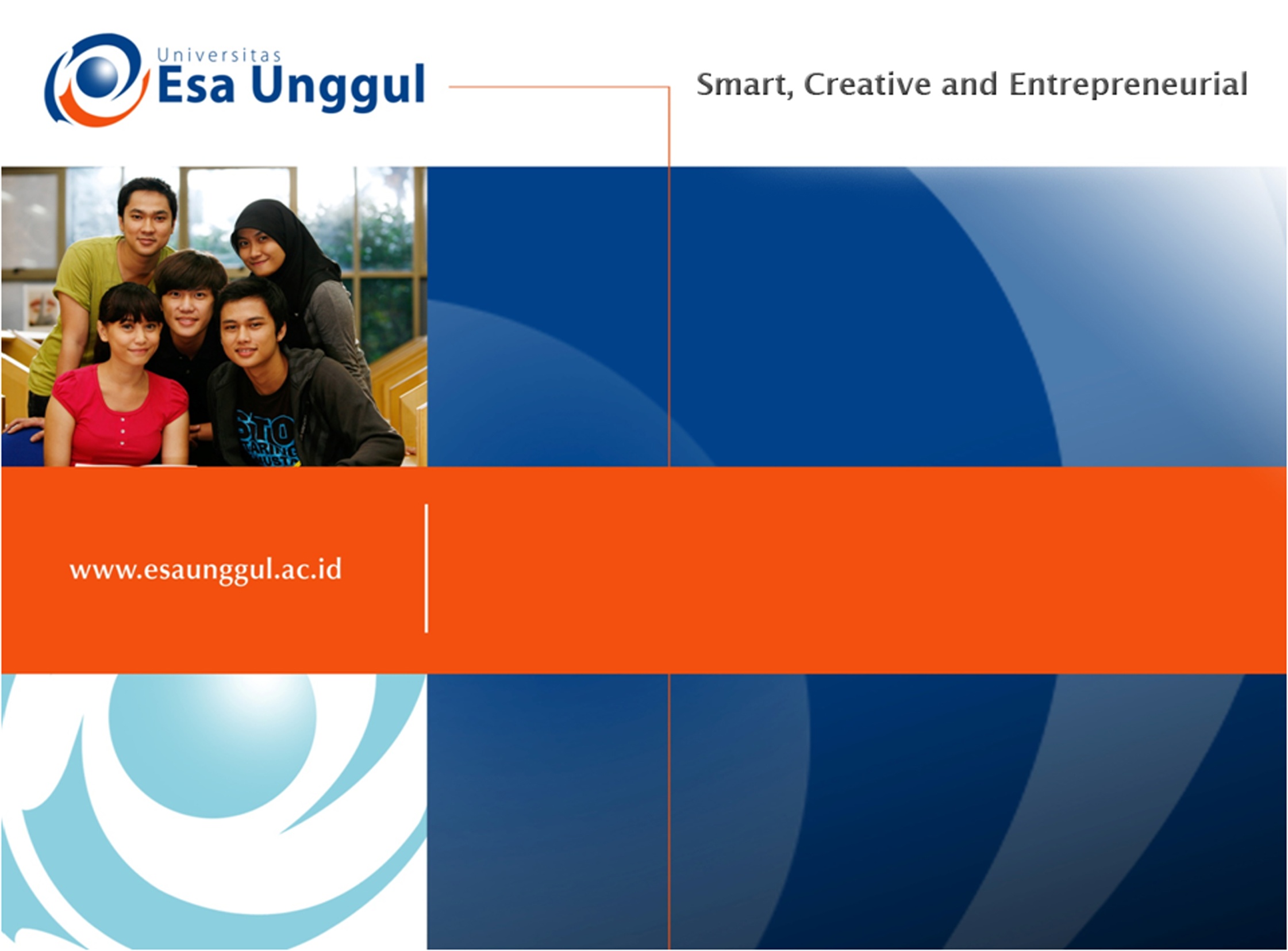 PSIKODIAGNOSTIKA 1
Pertemuan 1 : Pengantar
Sulis Mariyanti
PSIKOLOGI
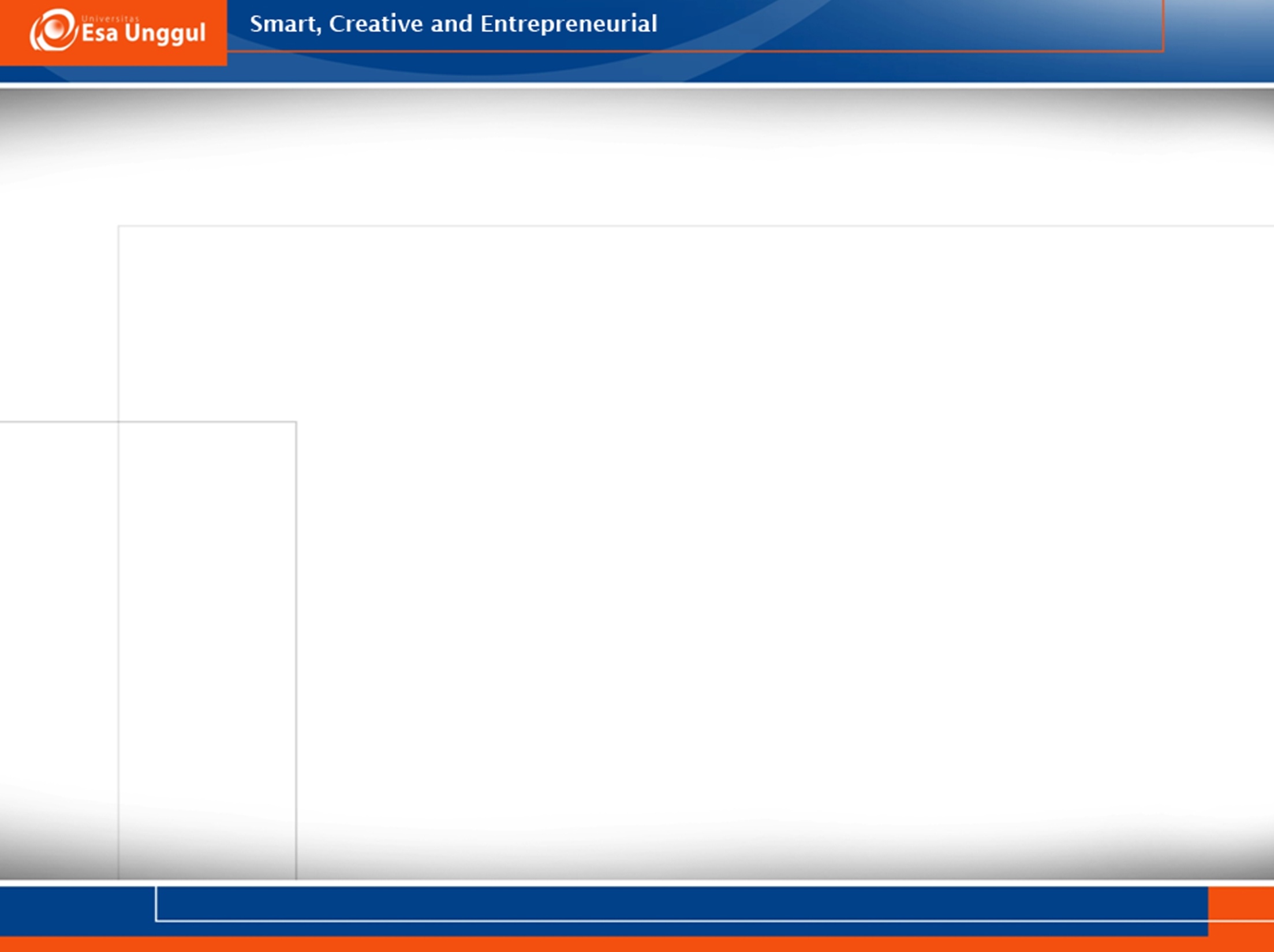 VISI DAN MISI UNIVERSITAS ESA UNGGUL
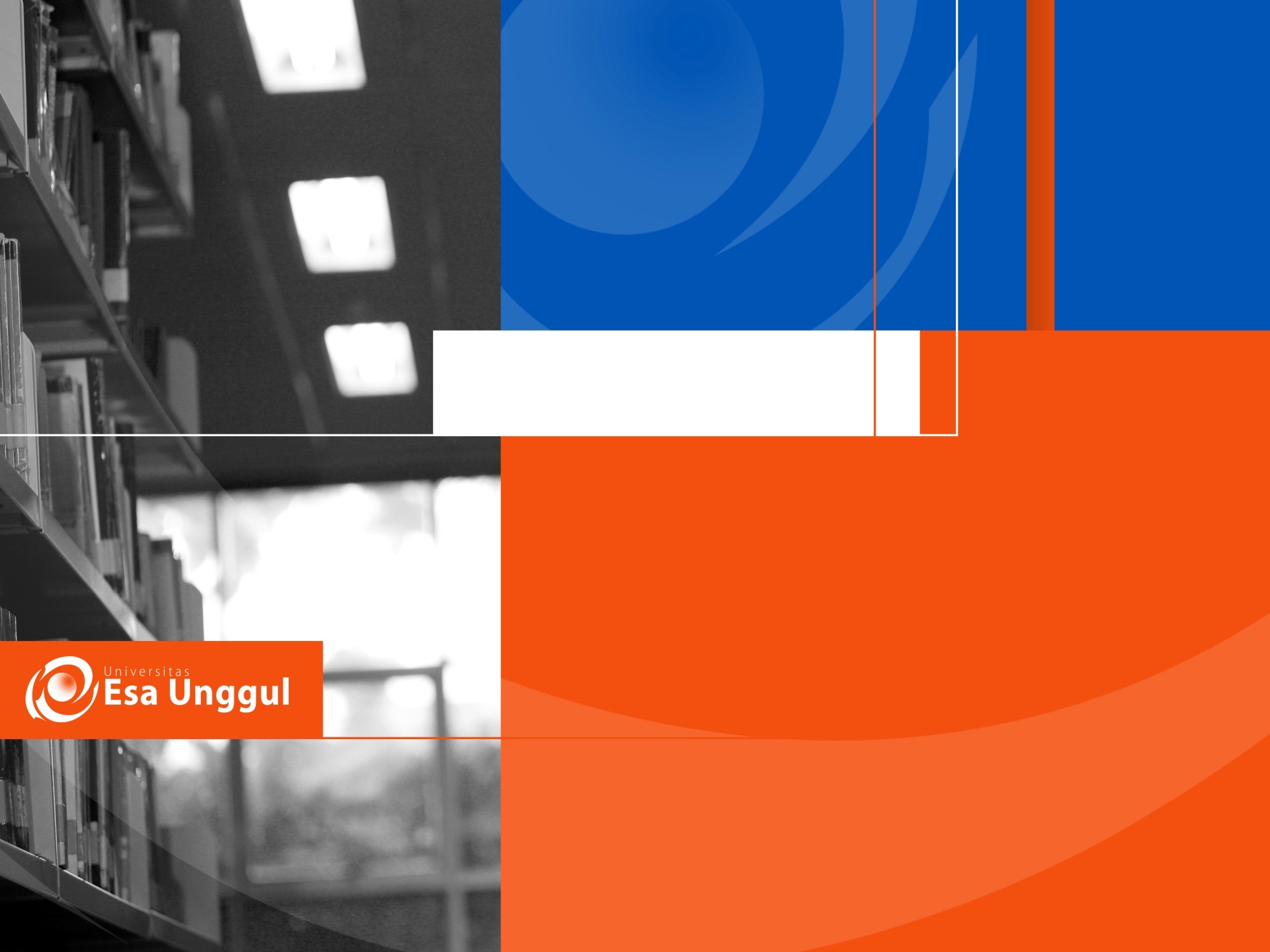 Materi Sebelum UTS
Overview (pengertian psikodiagnostik, kegunaan psikodiagnostik dan pengukuran kepribadian).
Proses-proses dalam psikodiagnostik.
Metode Observasi & Analisis Dokumen Pribadi.
Metode Interview & Anamnesa
Metode Tes Psikologi
Prinsip Interpretasi Psikologis
Etika Pemeriksaan Psikologi
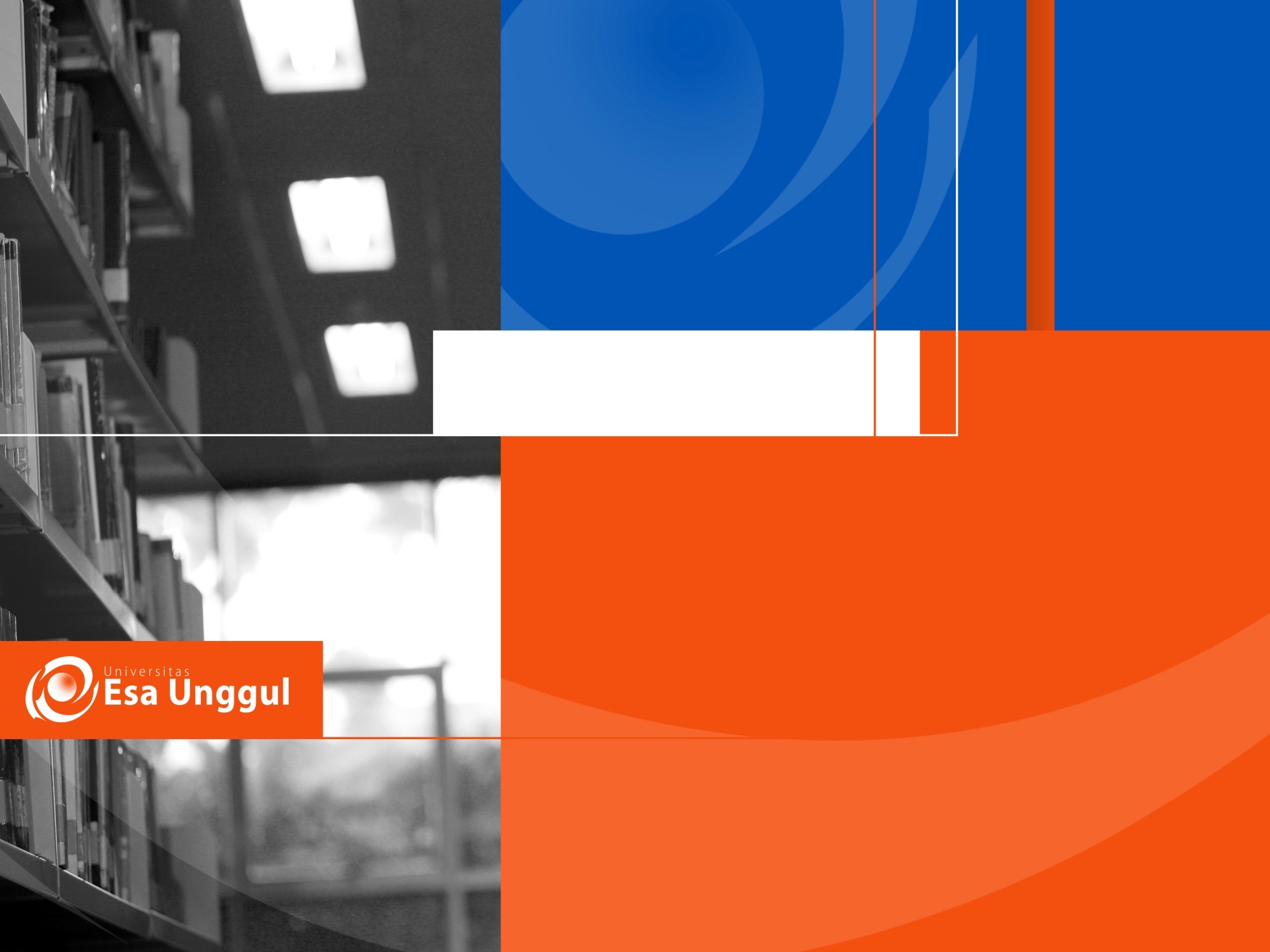 Materi Setelah UTS
8.  Pengantar Pemeriksaan Psikologi Klasikal
9.  Instruksi RH (Riwayat Hidup).
10.Instruksi IST
11.Instruksi IST (lanjutan)
12. Instruksi Tes Grafis (WZT, Baum, DAM, HTP) 
13. Instruksi Tes Pauli
14. Instruksi Tes PM & FRT
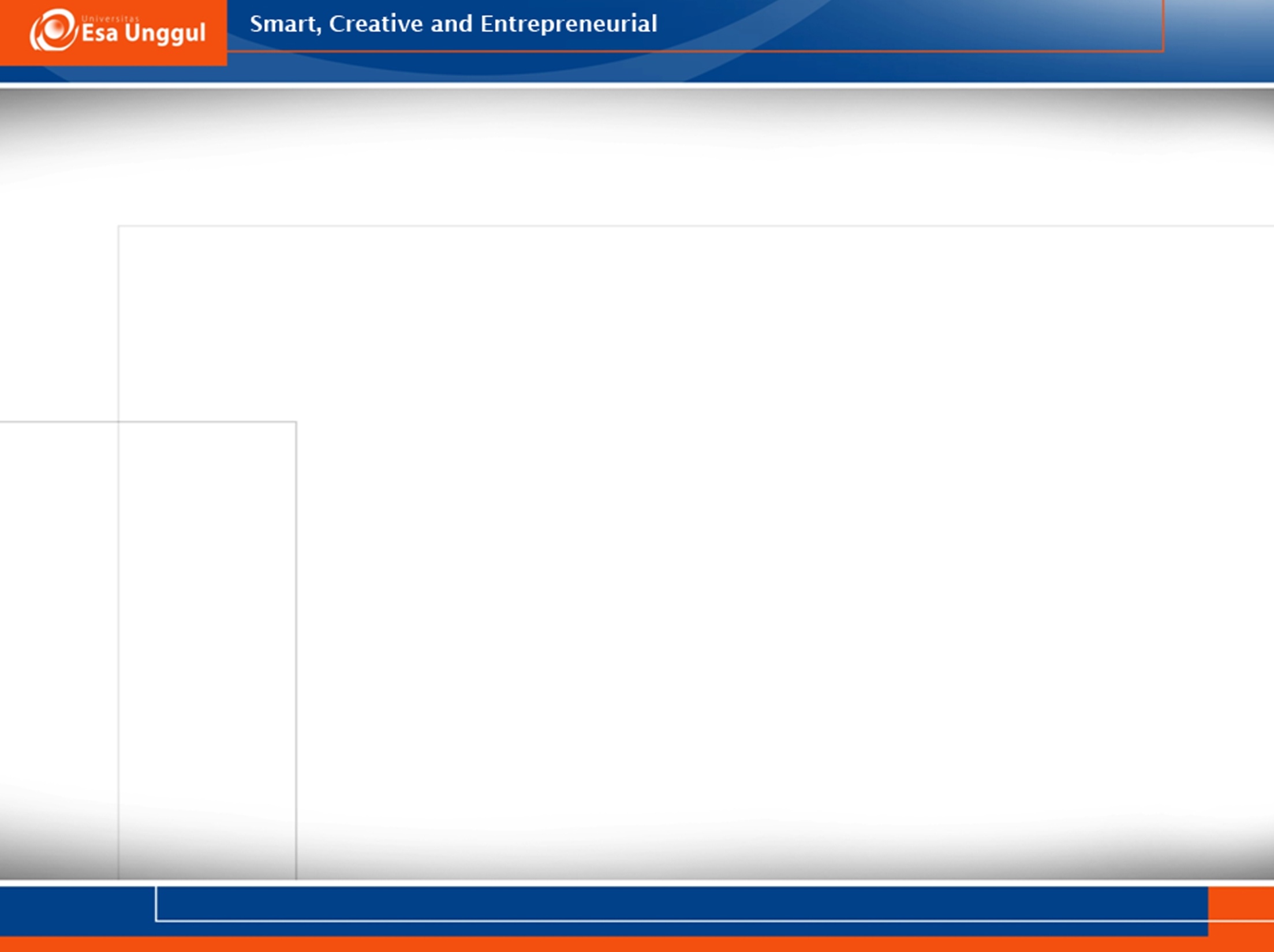 KEMAMPUAN AKHIR YANG DIHARAPKAN
Setelah mengikuti materi perkuliahan ini mahasiswa diharapkan mampu :
Memahami prinsip-prinsip psikodiagnostika
Melakukan administrasi pemeriksaan psikologi klasikal dengan mengacu pada kode etik peme-riksaan psikologi.
Sumber Pustaka
Wajib dibaca:
Diktat Psikodiagnostika 1
Diktat Instruksi Pemeriksaan Klasikal.
(Hubungi fakultas untuk informasi ttg kedua buku di atas)
Referensi Tambahan:
1. Anastasi, Anne. “Psychological Testing”.
2. Cohen, Ronald Jay; Swerdlik, Mark E. 2005. Psychological Testing & Assessment, 6th ed. New York : McGraw Hill Co.
3. Murphy, Kevin R; Davidshofer, Charles O. 2005. Psychological Testing, Principles & Applications. 6th ed. New Jersey : Pearson Prentice Hall. 
4. Markam, Suprapti S. Kapita Selekta Pskodiagnostik. UI.
5. Sumber bacaan lainnya yang membahas ttg assessment/pengukuran psikologi.
06/03/2018
wien\pd1
6
Penilaian
Kehadiran : 10 %. 
Minimal kehadiran 75% dari total pertemuan (syarat untuk nilai bisa tampil di SIAKAD).
Tugas-tugas:
Kuis Teori/Konsep Psikodiagnostika (10%).
Praktek Observasi & Analisis Dokumen Pribadi (10%).
Praktek Interview & Anamnesa (10%).
Praktek Instruksi Tes Psikologi (10%).
UTS: 25 %
Pemahaman teoretis & praktis (pokok bahasan pert.1-7)
UAS : 25 %
Pemahaman teoretis & praktis (pokok bahasan pert.8-14).
06/03/2018
wien\pd1
7
Ketentuan Penampilan Selama Kuliah Psikodiagnostika 1
Secara umum tampil Dewasa, baik dalam verbal maupun non verbal.
Berpakaian rapi (bukan T-shirt & blue jeans).
Bersepatu (bukan sandal).

	Tujuannya: untuk membiasakan diri & mempersiapkan diri memasuki dunia kerja psikologi yang banyak berhubungan dengan orang lain.
06/03/2018
wien\pd1
8
PENGERTIAN PSIKODIAGNOSTIK
“ Psychodiagnostics is the attempt to assess personal characteristics through the observation of the external features, as in physiognomy, craniology, graphology, study of voices, gait, etc” (James Drever dalam A Dictionary of Psychology).
06/03/2018
wien\pd1
9
Psychodiagnostics:
is any of the more or less valid techniques of assessing personality by interpreting behavior patterns, particularly nonverbal ones (facial expressions, body posture, gait, etc); Occasionally, the use of the Rorschach Test. (Arthur S. Reber dalam Dictionary of Psychology).
06/03/2018
wien\pd1
10
Psychodiagnostics:
Psikodiagnostika adalah studi mengenai kepribadian lewat penafsiran terhadap tanda-tanda tingkah laku, cara berjalan, langkah, gerak isyarat, sikap, penampilan wajah, suara, dan seterusnya  (J.P. Chaplin dalam Kamus Lengkap Psikologi, terj.).
06/03/2018
wien\pd1
11
Jadi, apa itu Psikodiagnostik ?
Psikodiagnostik adalah cara memeriksa individu, dg melalui media bantu, untuk membuat gambaran kepribadian individu.

 Identik dg “Personality Assessment” (pengukuran/pemeriksaan kepribadian)

Memerlukan media bantu, a.l :
Observasi
Analisa Dokumen pribadi
Interview / wawancara
Anamnesa (Riwayat Kehidupan)
Tes-tes Psikologi
06/03/2018
wien\pd1
12
Ajak 
ngobrol
Teruskan
mengobrol
tidak
Tdk tahu
KLIEN
Dia
Tenang?
Terangkan
Maksud
pemeriksaan
Dia
Siapa?
Cukup 
Informatif?
Mulai dg
Mengisi
RH
Sudah
Lengkap?
Ambil
anamnesa
ya
ya
ALUR PEMERIKSAAN 
PSIKOLOGI
tidak
Lengkapi 
Dg tes
lain
tidak
Minta
Lengkapi
seperlunya
Lengkapi
informasi
tidak
Ada
Gambaran
Samar-
Samar?
Tutup
Pemerik-
saan
Cukup 
Puas?
Adakan
Interview
pelengkap
Hasilnya
Cukup
Kaya?
Teruskan
Dg
Tes grafis
ya
Lanjutkan
Dg tes
lainnya
ya
ya
tidak
tidak
Sajikan
Tes grafis
lainnya
Pelajari 
hasil
anamnesa
lengkapi
Ada mslh
kecerdasan
/prestasi?
Ada
Masalah
Khusus?
Ada mslh
dorongan
& emosi?
Ada mslh
hub
Sosial?
06/03/2018
13
wien\pd1
Kapan muncul istilah Psikodiagnostik?
1921 : Herman Rorschach, pertama kali memperkenalkan metode psikodiagnostik,
	      “Rorschach Technique”.
Berkembang dlm bidang klinis (psikiatris), lalu meluas ke bidang lain (pekerjaan, pendidikan, sosial, dll)
06/03/2018
wien\pd1
14
Kegunaan Psikodiagnostik
Memahami individu dg lebih baik
Memberikan gambaran individu dg lbh baik
Memberikan perlakuan (treatment) yg paling sesuai.
06/03/2018
wien\pd1
15
Siapa Pengguna Psikodiagnostik ?
Psikolog
Psikiater
Personnel Worker (Petugas Rekruitment)
Social Worker
Petugas Bimbingan & Konseling.
06/03/2018
wien\pd1
16
06/03/2018
wien\pd1
17
Langkah-langkah dalam Psikodiagnostik
Mengumpulkan data
(memerlukan metode & teknik)
Menganalisis data
(dg pendekatan teoritis & psikodinamis)
Menarik kesimpulan / mendiagnosa
(membuat deskripsi kepribadian)
06/03/2018
wien\pd1
18
Apa arti Kepribadian ?
Gordon Allport (1937) memberi batasan, sbb :
	“Kepribadian adalah organisasi yg dinamis dari sistem-sistem dlm individu, yg ikut menentukan penyesuaian diri secara unik thd lingkungan”.
06/03/2018
wien\pd1
19
Sundberg (1977)
	“Kepribadian adalah suatu sistem yg memungkinkan individu scr khas mengkoordinasikan dan memproses masukan-masukan biofisika & lingkungan, shg menghasilkan tingkah laku tertentu dlm berinteraksi dg sistem sekeliling yg lebih luas”.
06/03/2018
wien\pd1
20
Kluckhohn, Murray, Schneider (1953)
Mengemukakan prinsip-prinsip yg perlu diperhatikan dlm Analisis Kepribadian :
Prinsip “Universal”
Prinsip “Group Specific”
Prinsip “Idiosyncracies”
Ketiga prinsip tsb membentuk kepribadian individu.
06/03/2018
wien\pd1
21
Psikologi Kepribadian 
dan
Asesmen Kepribadian
06/03/2018
wien\pd1
22
RH, 
+ anamnesa
+ interview
Masalah
Utama ?
Deskripsi/ 
Uraian
Kondisi
Lingkungan
Klien?
Kondisi
Psikologis Klien?
Interaksi 
Klien dg
Lingkungan?
LAPORAN  PSIKOLOGI  LENGKAP
Ketangguhan
bermasyarakat?
Inti
Kepribadian?
Taraf
keserasian
/konflik?
psikodinamika
& interpretasi
dinamika
dinamika
dinamika
dinamika
Kecerdasan & 
prestasi
Emosi &
dorongan
Hubungan 
sosial
Taraf 
Perkembangan
pribadi
Situasi &
Kondisi
aktual
Aspek-aspek yg menonjol dari Hasil Tes-tes psikologi
06/03/2018
wien\pd1
23